Мотивы творчества М.Ю. Лермонтова
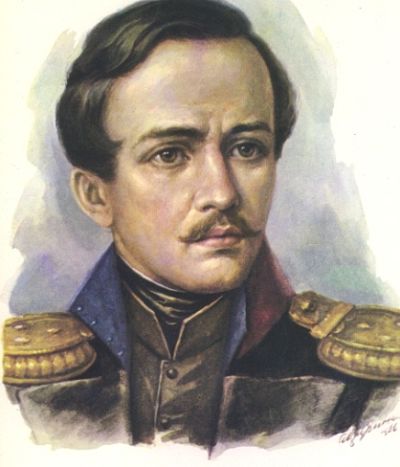 Стихотворение « На севере диком…»(1841)
На севере диком стоит одиноко        На голой вершине соснаИ дремлет качаясь, и снегом сыпучим        Одета как ризой она.И снится ей всё, что в пустыне далекой —        В том крае, где солнца восход,Одна и грустна на утёсе горючем       Прекрасная пальма растёт.
1. Как художник представляет сосну?
2.В чём сходны произведения живописи и литературы?
3.Какое настроение создаёт картина? Почему?
»
Иван Шишкин  (1891 год )« Сосна»
Стихотворение « Парус»(1832)
Белеет парус одинокийВ тумане моря голубом!...Что ищет он в стране далекой?Что кинул он в краю родном?...Играют волны - ветер свищет,И мачта гнется и скрипит...Увы, - он счастия не ищетИ не от счастия бежит!Под ним струя светлей лазури,Над ним луч солнца золотой...А он, мятежный, просит бури,Как будто в бурях есть покой!
Художественные    средства, использованные в стихотворении
Эпитеты:

Метафоры:

Олицетворения:
«парус одинокий»,  «играют волны»,
« он счастья не ищет»,
« не от счастья бежит», «в краю родном»,
« а он, мятежный, просит бури».
Любовная лирика М.Ю. Лермонтова
Историческая справка
Стихотворение « Нищий» было написано в 1830 году. Обращено к Е. А. Сушковой (в замужестве Хвостовой) - московской знакомой поэта, в которую тот был горячо, но, увы, безответно влюблен.По воспоминаниям Екатерины Сушковой, стихотворение было написано после посещения Троице-Сергиевой лавры (куда Лермонтов вместе с Сушковой и другими ходил из Москвы на богомолье) под впечатлением встречи со слепым нищим, который рассказал о молодых «господах», бросивших ему камни вместо денег. В семье Столыпиных рассказывали иначе: Сушкова будто бы сама из шалости подала нищему камень. Этот эпизод послужил основой для изображения жестокости и равнодушия Сушковой, по отношению к влюбленному в нее Лермонтову.
Философская лирика поэта
«МОЛИТВА»(1839)В минуту жизни труднуюТеснится ль в сердце грусть,Одну молитву чуднуюТвержу я наизусть.Есть сила благодатнаяВ созвучьи слов живых,И дышит непонятная,Святая прелесть в них.С души как бремя скатится,Сомненье далеко —И верится, и плачется,И так легко, легко...
« Скрытый» смысл  явных слов
1.В чём видит поэт покой и радость жизни?
2.Почему автор не раскрывает  тайну молитвенных слов?
3.Как изменяется настроение поэта после молитвы? В чём это выражается?
Стихотворение  М. Ю. Лермонтова, о котором  хочется  рассказать
1  « На севере диком…»
2  « Парус»
3  « Нищий»
4 « Молитва»
1 Стихотворение относится к…. лирике.
2 Какое настроение создаётся в стихотворении?
3Чем запомнилось произведение?